Figure 2. Levels of NE (A), ADRB1 binding sites (B), ADRB1 immunopositive cells (C) and ADRB1 mRNA-positive cells (D) ...
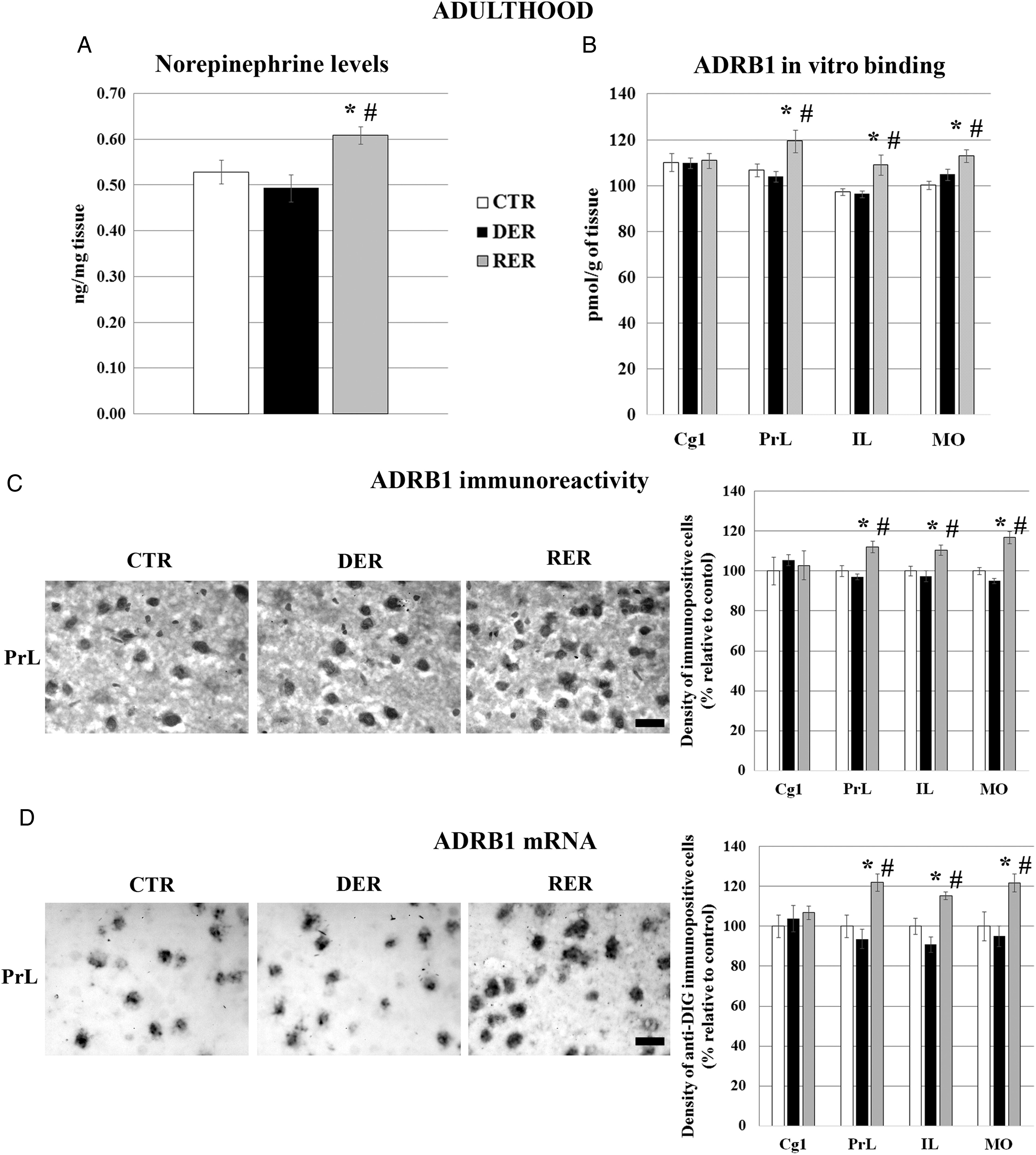 Cereb Cortex, Volume 26, Issue 9, September 2016, Pages 3866–3877, https://doi.org/10.1093/cercor/bhv192
The content of this slide may be subject to copyright: please see the slide notes for details.
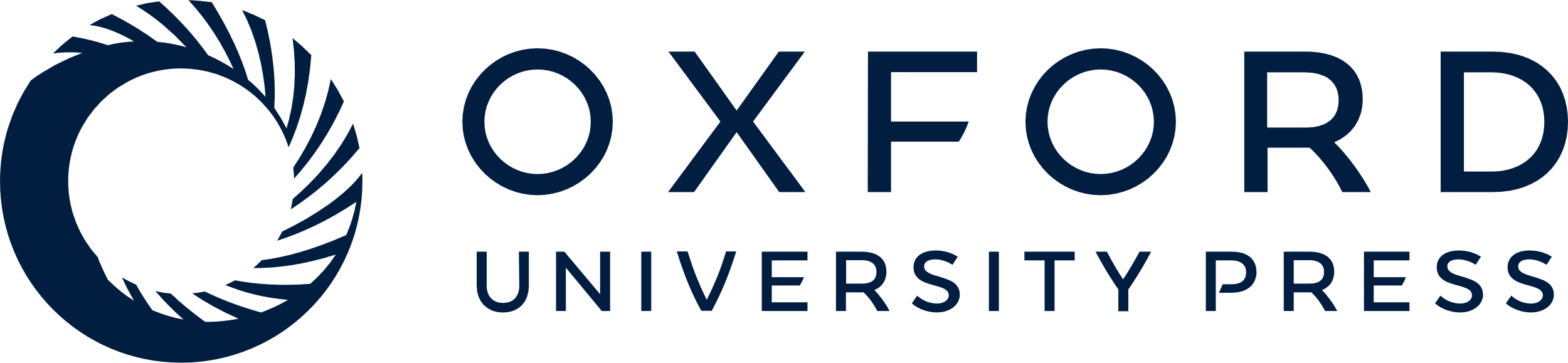 [Speaker Notes: Figure 2. Levels of NE (A), ADRB1 binding sites (B), ADRB1 immunopositive cells (C) and ADRB1 mRNA-positive cells (D) in the PFC of adult male control (CTR), DER and RER rats. RER animals had higher levels of NE as well as ADRB1 binding sites, immunopositive cells, and mRNA than the CTR or DER. *P < 0.05 for RER versus CTR, #P < 0.05 for RER versus DER. Bars represent means ± SEM; scale bars correspond to 20 μm; Cg1, area 1 of cingulate cortex; PrL, prelimbic cortex; IL, infralimbic cortex; MO, medial orbital cortex.


Unless provided in the caption above, the following copyright applies to the content of this slide: © The Author 2015. Published by Oxford University Press. All rights reserved. For Permissions, please e-mail: journals.permissions@oup.com]
Figure 1. Levels of NE (A) and ADRB1 binding sites (B) in the PFC of control (CTR), DER and RER pups on PND 13. RER ...
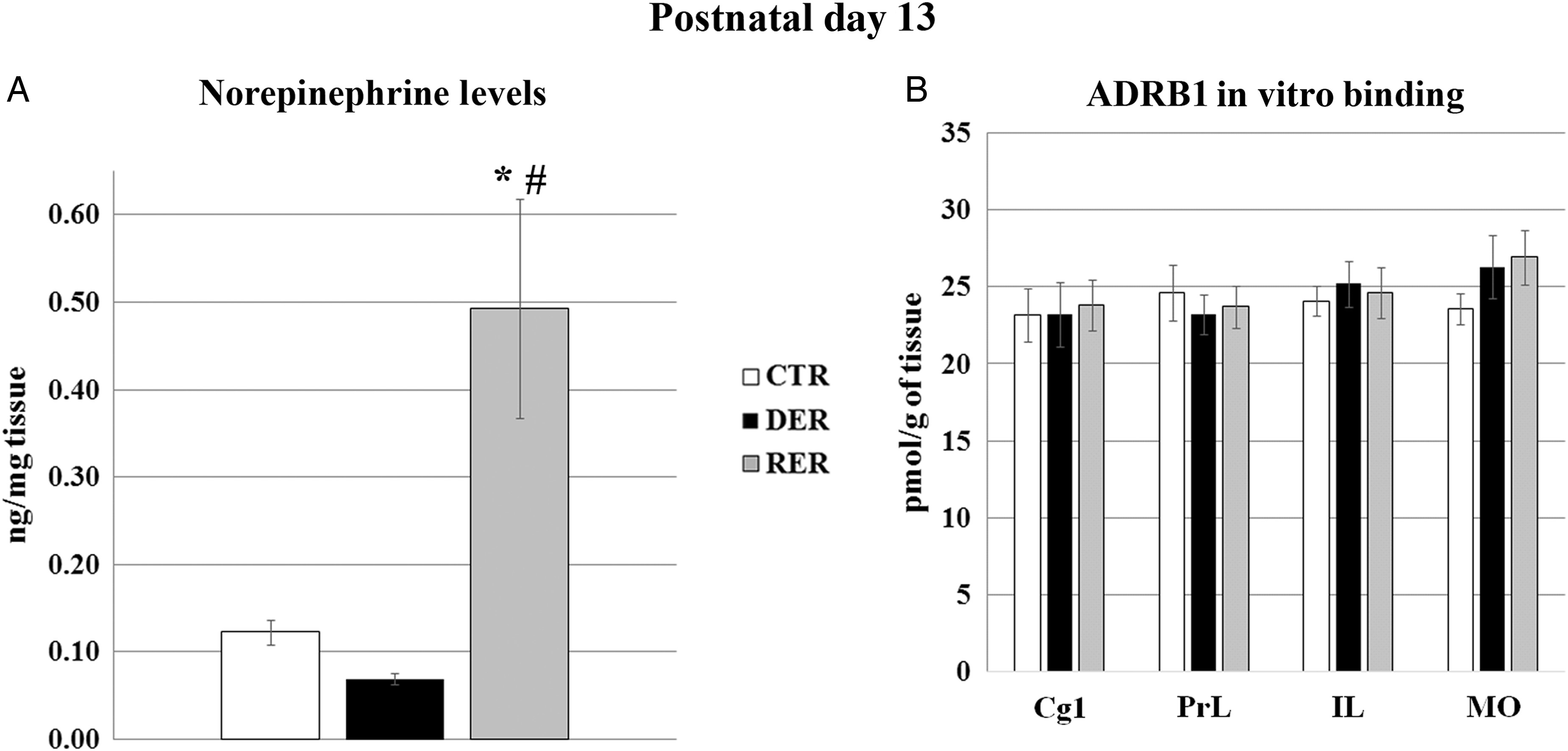 Cereb Cortex, Volume 26, Issue 9, September 2016, Pages 3866–3877, https://doi.org/10.1093/cercor/bhv192
The content of this slide may be subject to copyright: please see the slide notes for details.
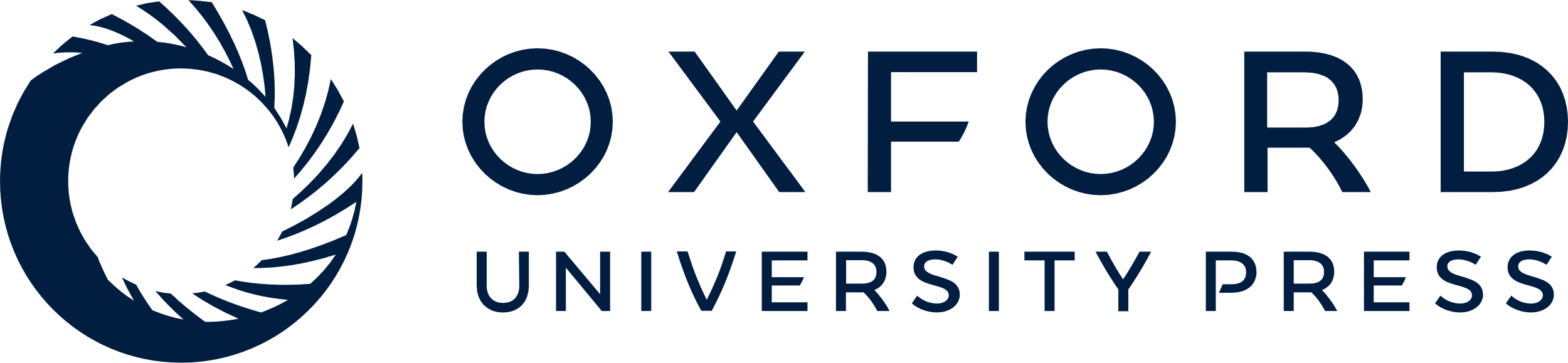 [Speaker Notes: Figure 1. Levels of NE (A) and ADRB1 binding sites (B) in the PFC of control (CTR), DER and RER pups on PND 13. RER pups had higher levels of NE than the CTR (*) or DER (#) pups, *P = 0.001 #P < 0.001. Bars represent means ± standard error of the mean (SEM); Cg1, area 1 of cingulate cortex; PrL, prelimbic cortex; IL, infralimbic cortex; MO, medial orbital cortex.


Unless provided in the caption above, the following copyright applies to the content of this slide: © The Author 2015. Published by Oxford University Press. All rights reserved. For Permissions, please e-mail: journals.permissions@oup.com]
Figure 3. Levels of pCREB immunopositive cells in the PFC of adult male control (CTR), DER, and RER rats. RER animals ...
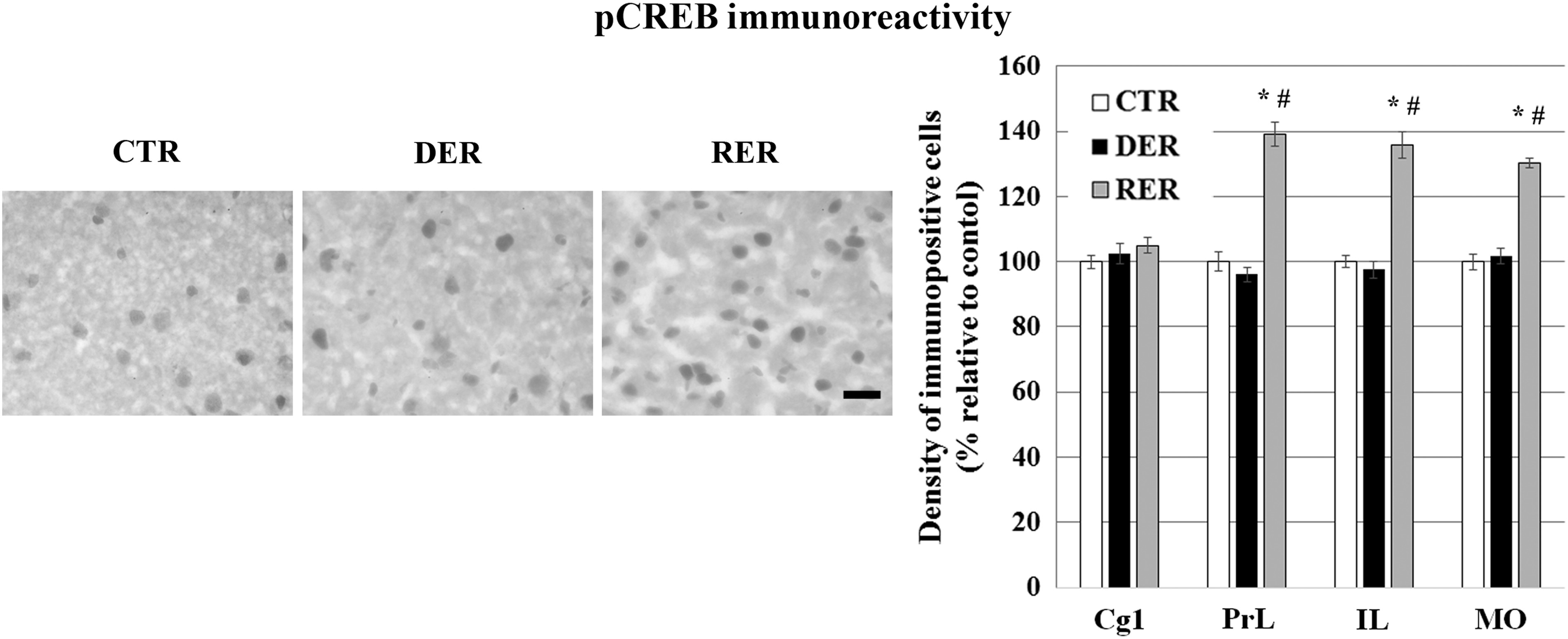 Cereb Cortex, Volume 26, Issue 9, September 2016, Pages 3866–3877, https://doi.org/10.1093/cercor/bhv192
The content of this slide may be subject to copyright: please see the slide notes for details.
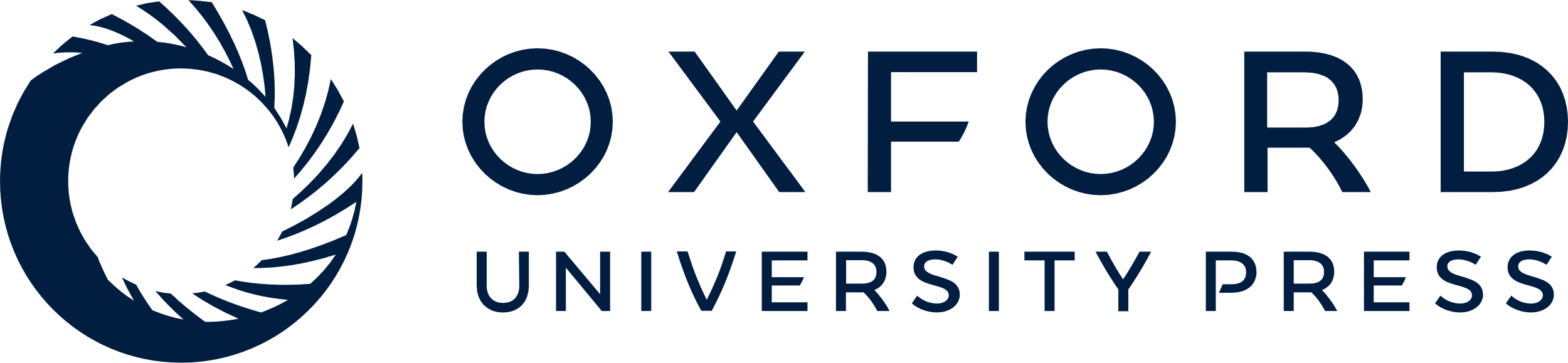 [Speaker Notes: Figure 3. Levels of pCREB immunopositive cells in the PFC of adult male control (CTR), DER, and RER rats. RER animals had higher levels of pCREB immunopositive cells than the CTR or DER. *P < 0.05 for RER versus CTR, #P < 0.05 for RER versus DER. Bars represent means ± SEM; scale bars correspond to 20 μm; Cg1, area 1 of cingulate cortex; PrL, prelimbic cortex; IL, infralimbic cortex; MO, medial orbital cortex.


Unless provided in the caption above, the following copyright applies to the content of this slide: © The Author 2015. Published by Oxford University Press. All rights reserved. For Permissions, please e-mail: journals.permissions@oup.com]
Figure 5. Methylation analysis of the ADRB1 gene (Adrb1) promoter region of adult male control (CTR), DER, and RER rat ...
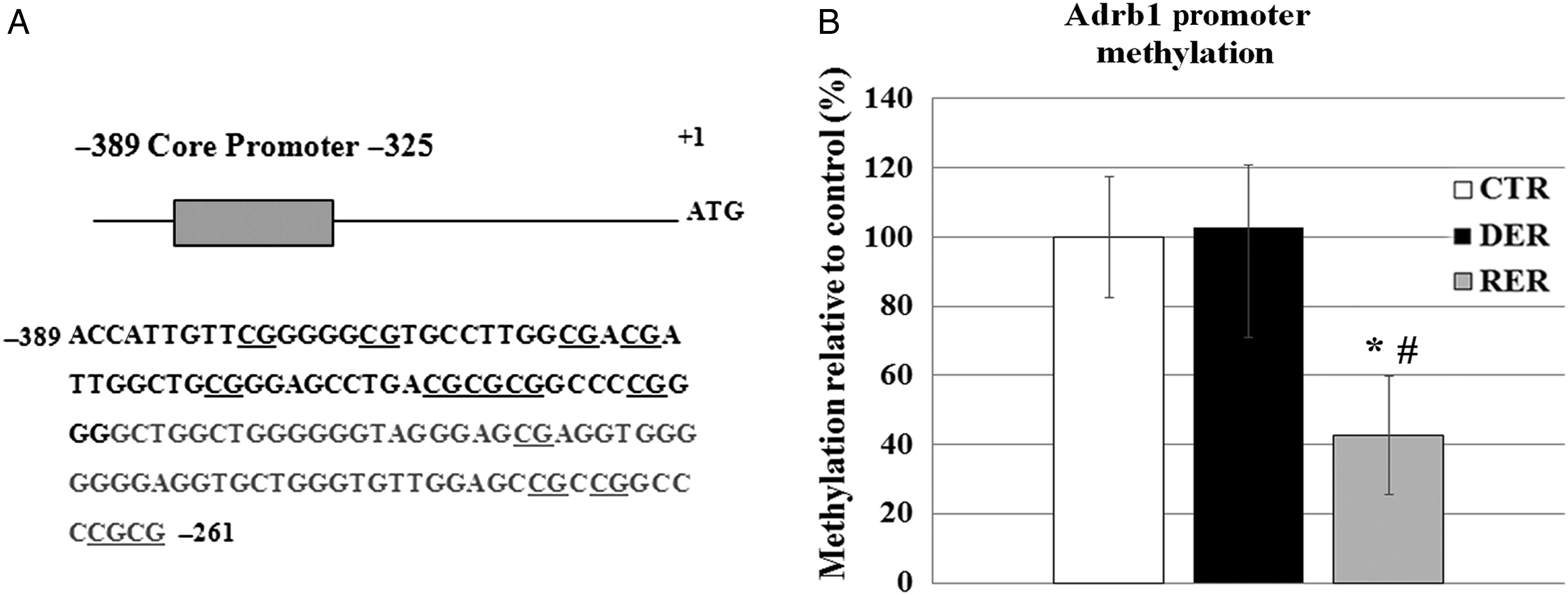 Cereb Cortex, Volume 26, Issue 9, September 2016, Pages 3866–3877, https://doi.org/10.1093/cercor/bhv192
The content of this slide may be subject to copyright: please see the slide notes for details.
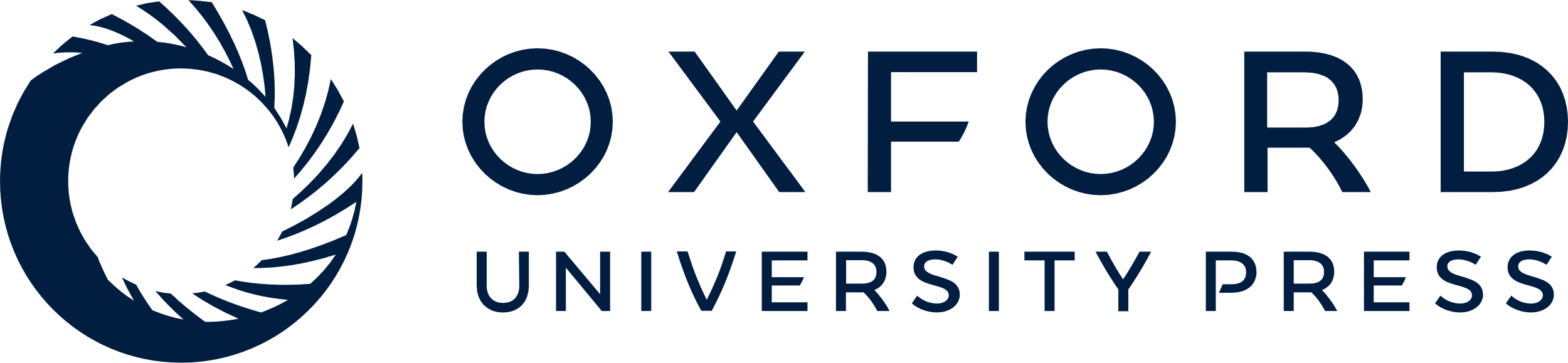 [Speaker Notes: Figure 5. Methylation analysis of the ADRB1 gene (Adrb1) promoter region of adult male control (CTR), DER, and RER rat PFC. (A) Sequence from −389 to −261 including the core promoter (gray box; black lettered sequence). CpG dinucleotides are underlined. (B) Levels of methylation at CpG dinucleotides. The Adrb1 gene promoter region was less methylated in the RER animals compared with the CTR (*) or the DER (#), *P < 0.040, #P < 0.017. Bars represent means ± SEM.


Unless provided in the caption above, the following copyright applies to the content of this slide: © The Author 2015. Published by Oxford University Press. All rights reserved. For Permissions, please e-mail: journals.permissions@oup.com]
Figure 6. Levels of GADD45b immunopositive cells in the PFC of adult male control (CTR), DER, and RER rats. RER animals ...
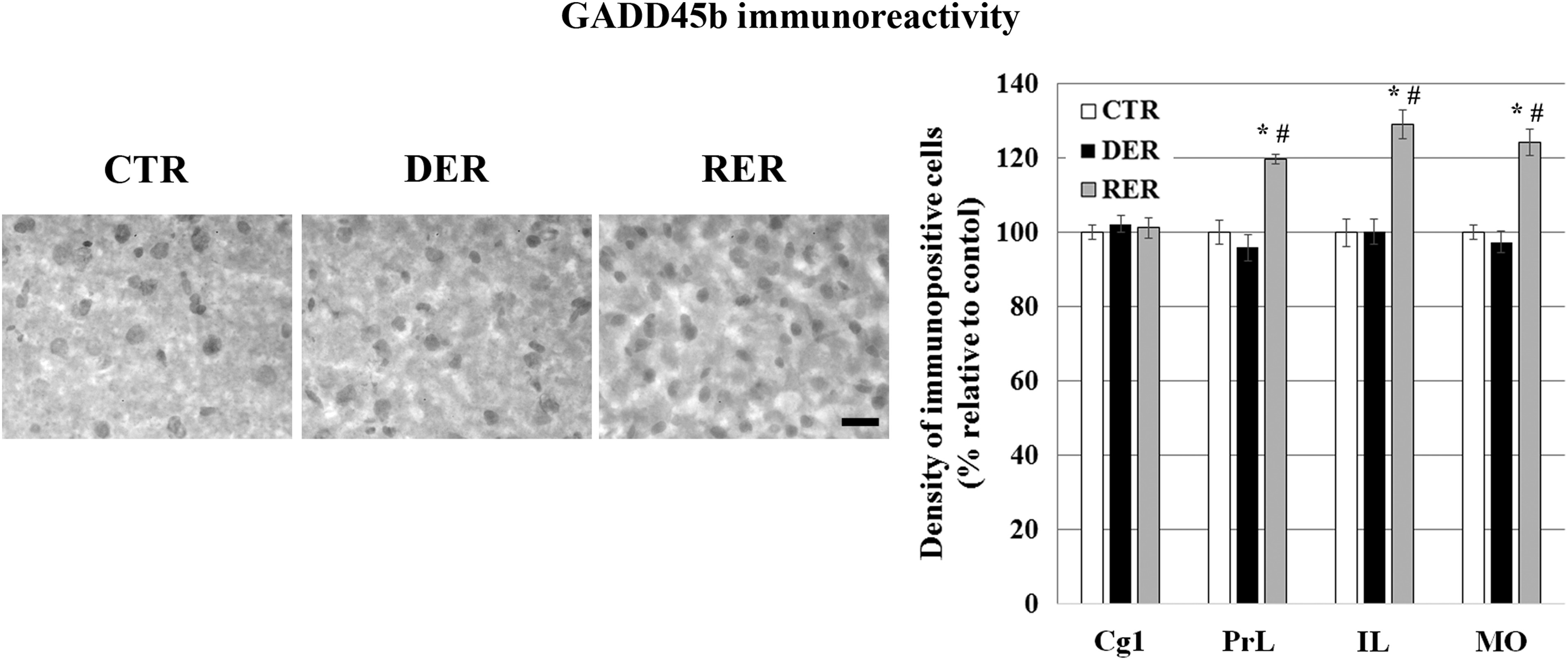 Cereb Cortex, Volume 26, Issue 9, September 2016, Pages 3866–3877, https://doi.org/10.1093/cercor/bhv192
The content of this slide may be subject to copyright: please see the slide notes for details.
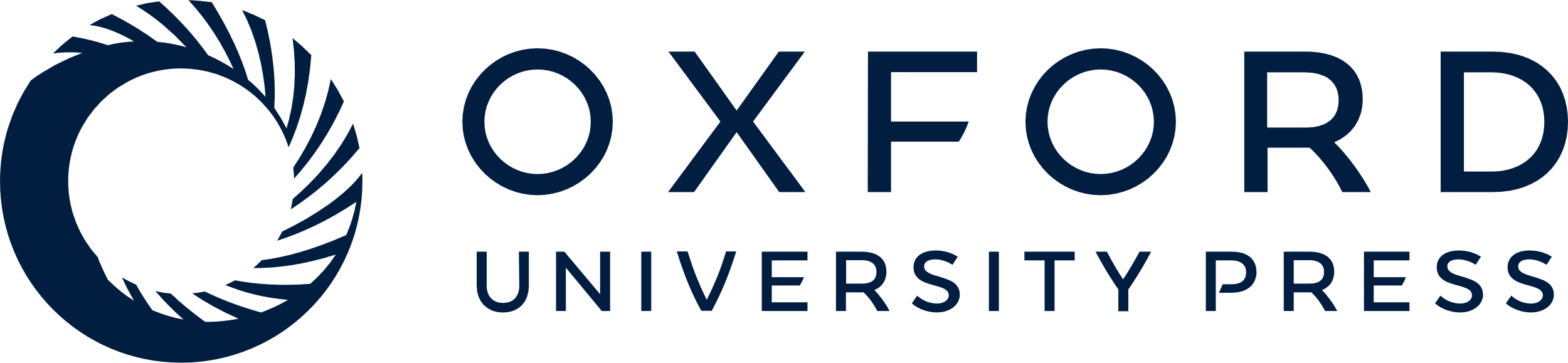 [Speaker Notes: Figure 6. Levels of GADD45b immunopositive cells in the PFC of adult male control (CTR), DER, and RER rats. RER animals had higher levels of GADD45b immunopositive cells than the CTR or DER. *P < 0.05 for RER versus CTR, #P < 0.05 for RER versus DER. Bars represent means ± SEM; scale bars correspond to 20 μm; Cg1, area 1 of cingulate cortex; PrL, prelimbic cortex; IL, infralimbic cortex; MO, medial orbital cortex.


Unless provided in the caption above, the following copyright applies to the content of this slide: © The Author 2015. Published by Oxford University Press. All rights reserved. For Permissions, please e-mail: journals.permissions@oup.com]
Figure 4. Performance of control (CTR), DER, and RER adult male rats in the Olfactory Discrimination task (A) and the ...
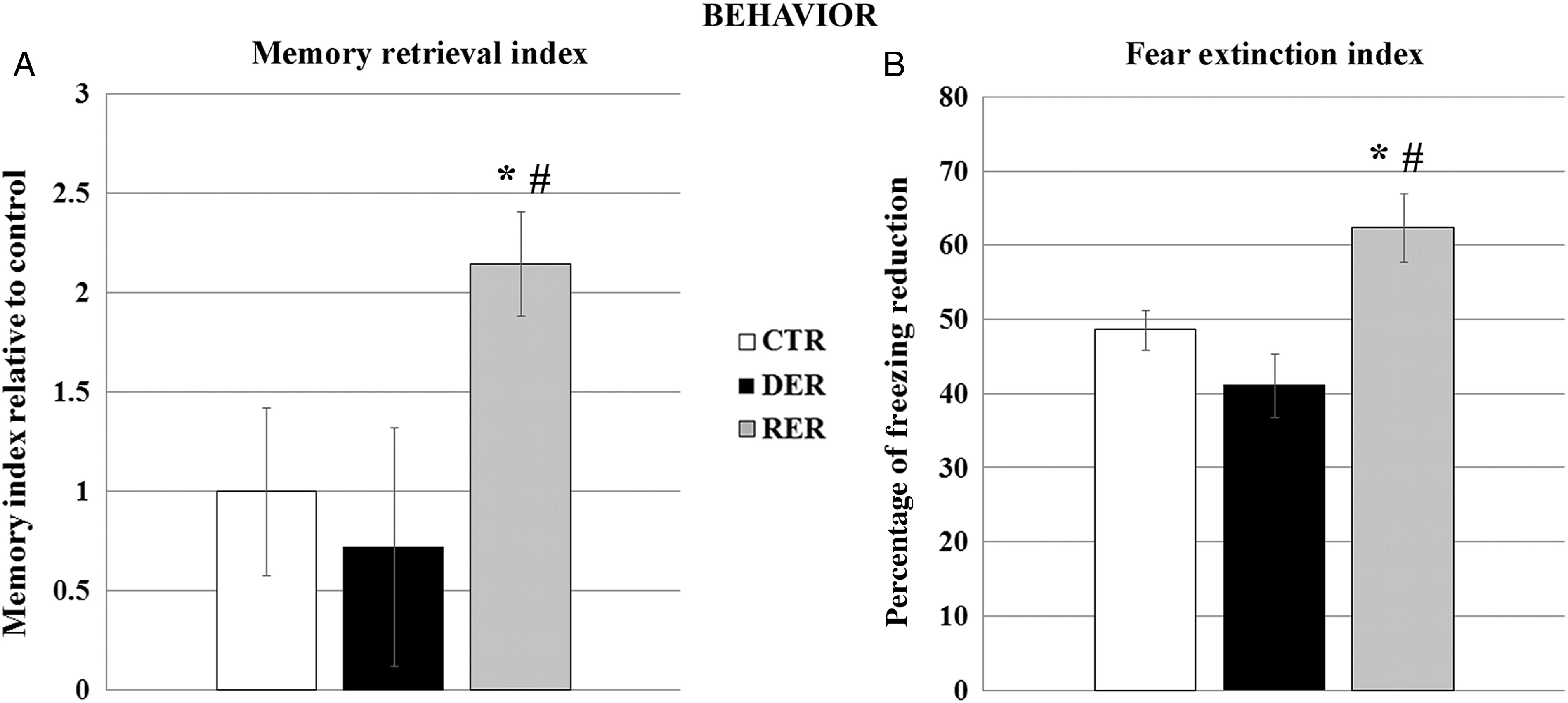 Cereb Cortex, Volume 26, Issue 9, September 2016, Pages 3866–3877, https://doi.org/10.1093/cercor/bhv192
The content of this slide may be subject to copyright: please see the slide notes for details.
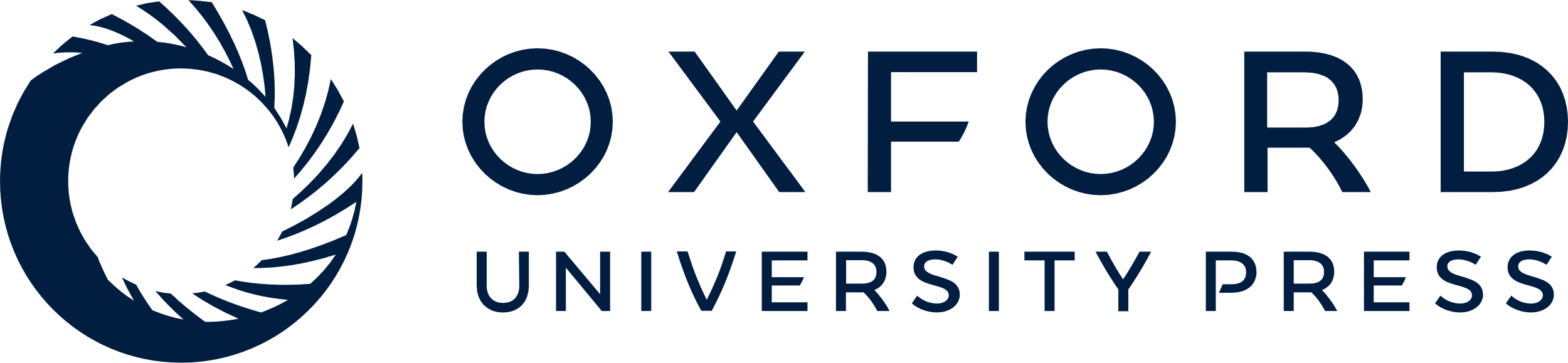 [Speaker Notes: Figure 4. Performance of control (CTR), DER, and RER adult male rats in the Olfactory Discrimination task (A) and the Contextual Conditioned Fear Extinction task (B). RER animals had a better performance in both tasks: They exhibited superior olfactory memory and extinguished fear more effectively than the CTR or the DER. *P < 0.05 for RER versus CTR, #P < 0.05 for RER versus DER. Bars represent means ± SEM.


Unless provided in the caption above, the following copyright applies to the content of this slide: © The Author 2015. Published by Oxford University Press. All rights reserved. For Permissions, please e-mail: journals.permissions@oup.com]